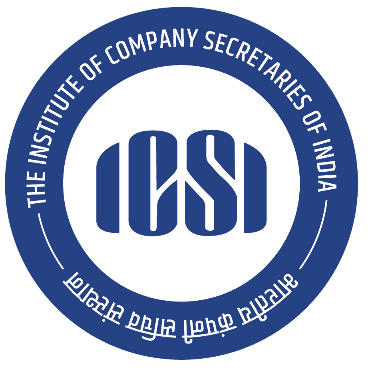 Orientation Programme on ICSI New Syllabus (2017)
“The Profession of CS has an important role to play in introducing of Professionalism in area of Corporate Management”
By P. Shiva Shankar
(The then Union Law Minister)
While introducing Company Secretaries Bill, 1980 in Parliament
Why this New Syllabus?
The only constant thing in the world is ‘change’. The New Syllabus has taken utmost care to encompass the contemporary knowledge.
Changing Stakeholders’ Expectations
Stakeholders’ Expectations
Expectations of Trade and Industry
Expand to new and emerging areas
Focus on advisory and advocacy
Develop soft skills
Develop business orientation
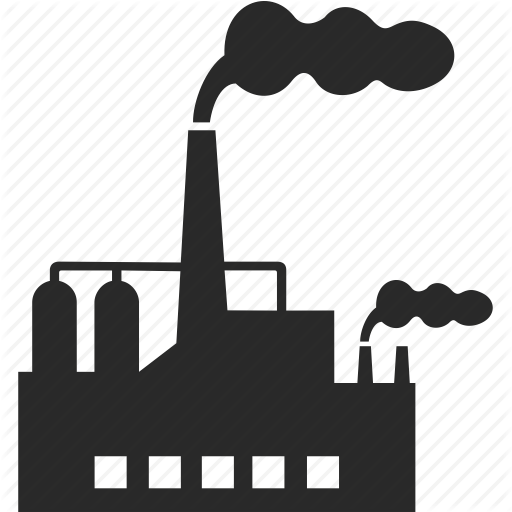 Stakeholders’ Expectations
Expectations of Government and Regulators
Compliance management
Reliance on certification and audits 
Support in their new initiatives and policies 
Values, ethics and Professional Conduct
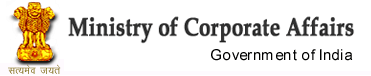 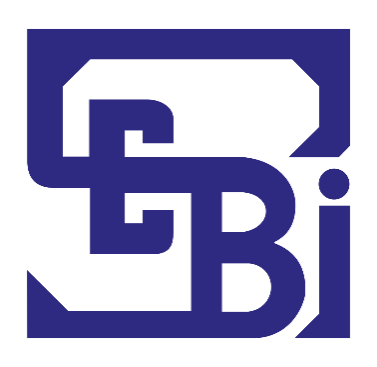 Stakeholders’ Expectations
Expectations of the Students
Quality syllabus, education and training
Employability at comparable salary
Practice opportunity
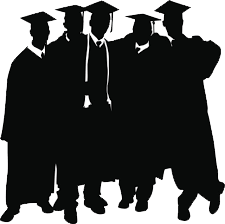 Stakeholders’ Expectations
Expectations of the Members
Positioning as Corporate Managers / Corporate Advisors;
Enhanced opportunities 
Create Brand Equity for the Profession and Visibility
Globalization of the Profession
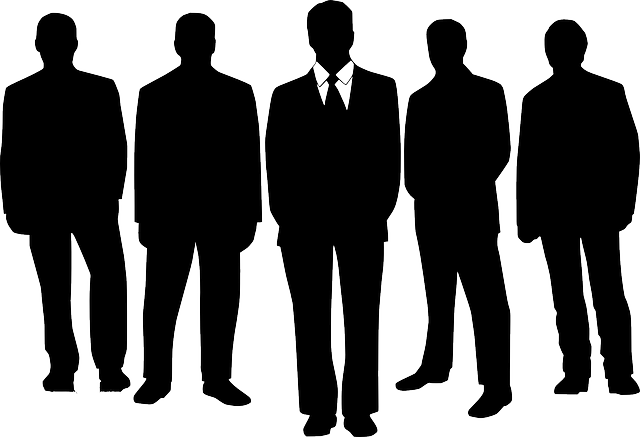 New Syllabus on Stakeholders’ Expectations
New Syllabus bridges the gaps in fulfilling changing expectations of stakeholders;
New Syllabus aims at meeting current market dynamics.
Our approach to ICSI New Syllabus
CS at every stage
Section 2 (2) of the Companies Secretaries Act, 1980 enumerates that a Company Secretary performs services in relation to:
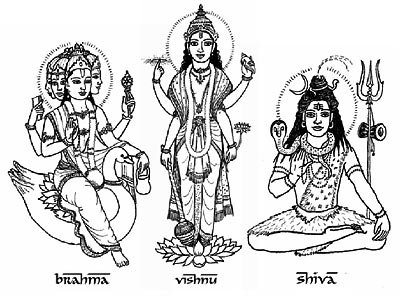 New Approach
Broad Coverage of Laws in ICSI New Syllabus
Broad Coverage of Laws in ICSI New Syllabus
Broad framework of ICSI New Syllabus
The curriculum of a Company Secretary program can be divided into the following broad areas:
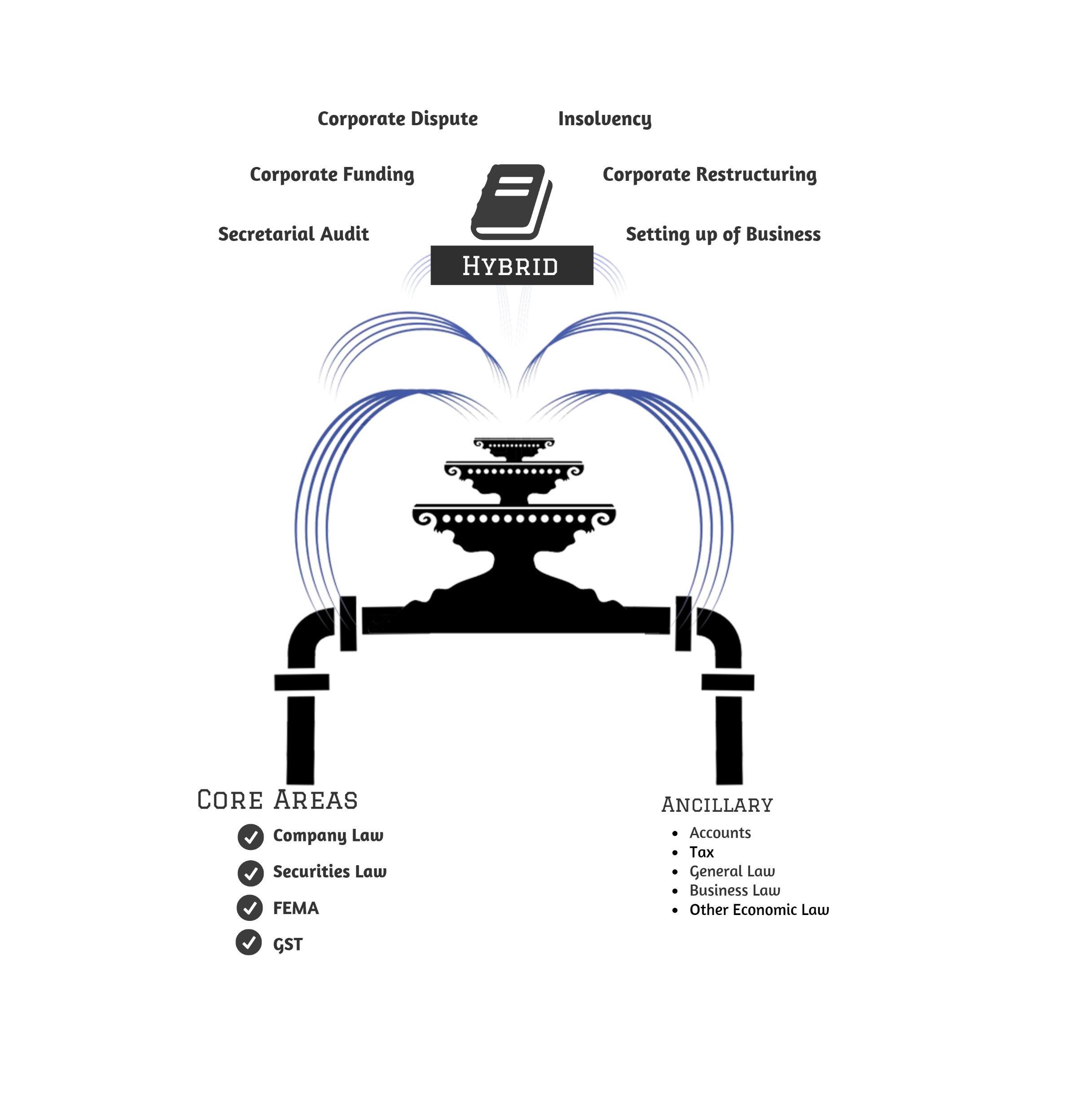 Scheme of ICSI New Syllabus
Scheme of ICSI New Syllabus
Scheme of ICSI New Syllabus
Scheme of ICSI New Syllabus
Scheme of ICSI New Syllabus
Subjects Assessment Cycle
Coverage of Subjects
Drafting, Pleadings and Appearances
Corporate Funding & Listings
Drafting
Accounts
Corporate Disputes, Non-Compliances & Remedies
Legal
Company Law
Securities Law
FEMA
GST
Setting up of Business Entities and Closure
Income Tax
Financial Management
GST
Strategic Management
Governance, Risk Management, Compliances and Ethics
Other Laws
Secretarial Audit, Compliance Management and Due Diligence
Corporate Restructuring, Insolvency, Liquidations & Winding-up
Existing ICSI Syllabus (2013)
ICSI New Syllabus focusing on Core
Where is Advanced Company Law in the Professional Programme?
Companies Act, 2013
1. Setting-up of business & closure
3. Funding/ SEBI
4. Corporate Re-organisation & winding up
5. Management of Companies & Board Structure
2. Accounts and Audits
Chapter-8 (Sections 123 to 127): Declaration and payment of dividend;
Chapter-9 (Sections 128 to 138): Accounts of Companies;
Chapter-10 (Sections 139 to 148): Audit and Auditors;
Chapter 23 (Sections 394 & 395): Government Companies
Chapter 29 (Sections 447 & 448): Miscellaneous- only fraud;
Chapter-22 (Section 381): Companies Incorporate outside India- Accounts;
Chapter-15 (Sections 230 to 240): Compromises, Arrangements and Amalgamations;
Chapter 17 (Section 247): Registered Valuers;
Chapter-20 (Sections 270 to 365): Winding Up;
Chapter-21: Part-2 (Sections 375 to 378): Winding up of unregistered companies;
Chapter-27 (Sections 407 to 434): NCLT & NCLAT;
Others:
Chapter-4 (Sections 66 to 70): Share Capital and Debentures- only Buy-back & Reduction;
Chapter-2 (Sections 3 to 22): Incorporation of Company and matters incidental thereto;
Chapter-18 (Sections 248 to 252): Removal of names of companies from the register of companies
Chapter-21: Part-1 (Sections 366 to 374) Companies Authorised to register under this Act;
Chapter-22 (Sections 379 to 386): Companies Incorporate outside India;
Chapter-26 (Section 406): Power to modify Act in its application to Nidhis;
Others:
Chapter-29 (Section 455) Miscellaneous- Dormant Company;
Chapter-3 (Sections 23 to 42): Prospectus and Allotment of Securities;
Chapter-4 (Sections 43 to 72): Share Capital and Debentures except Buy-back & Reduction;
Chapter-5 (Sections 73 to 76A): Acceptance of Deposits by Companies;
Chapter-6 (Sections 77 to 87): Registration of Charges;
Chapter-22 (Sections 387 to 391): Companies Incorporate outside India;
Chapter-7 (Sections 88 to 122): Management and Administration;
Chapter-11 (Sections 149 to 172): Appointment and Qualification of directors;
Chapter-12 (Sections 173 to 195): Meeting of Board and its Powers;
Chapter-13 (Sections 196 to 205): Appointment  and Remuneration of managerial Personnel;
Companies Act, 2013
Note: Chapter-1 (Section 2): Definitions shall lie in every topic.
Various tests applied for developing ICSI New Syllabus
Various tests applied for developing ICSI New Syllabus
Duplication of topics in New ICSI Syllabus with rationale
Duplication of topics (Illustrative list)
Various tests applied for developing ICSI New Syllabus
Area-wise analysis for paper- Advisory, Procedure, Compliance, Certification, Audit, Appointment & Appearance
Area-wise analysis (Illustrative list)
Various tests applied for developing ICSI New Syllabus
Rationale for division of papers into Executive & Professional based on ensuring employability of executive passed students
Secretarial Executive Certificate
Secretarial Executive Certificate
For those who have-
Qualified Executive Programme 
            +
Completed Practical Training
But yet to qualify Professional Programme
Unique features (USP)
Elective Paper
USP of Elective Paper
Where a student wants to make career in different field like banking, Insurance etc. he/ she can select any one paper out of 8 elective papers

The syllabus for each elective paper has been designed keeping in view the concerned industries requirements
Segment wise role of CS (Illustrative)
USP- Focus on core areas
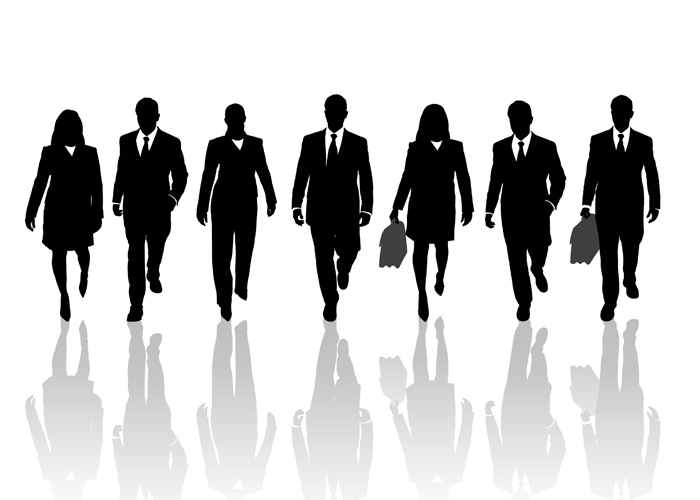 Focus on core areas of specialization where the stakeholders expect the Company Secretaries to be experts
USP- Progressive paper-wise scheme
Progressive paper-wise scheme so that the students to acquire step-by- step knowledge
as they move on from one module to the next module in the both the programmes
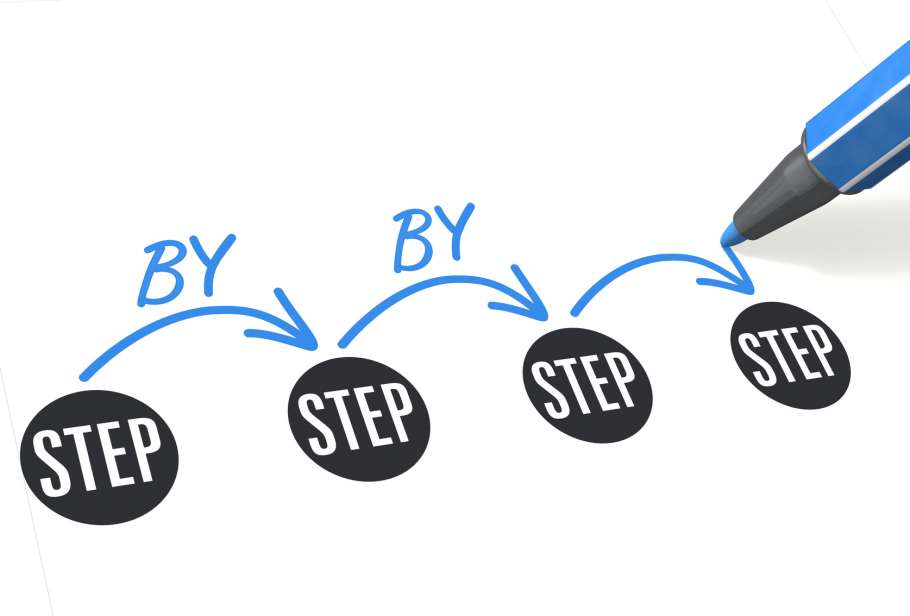 Every thing at one place- M & A
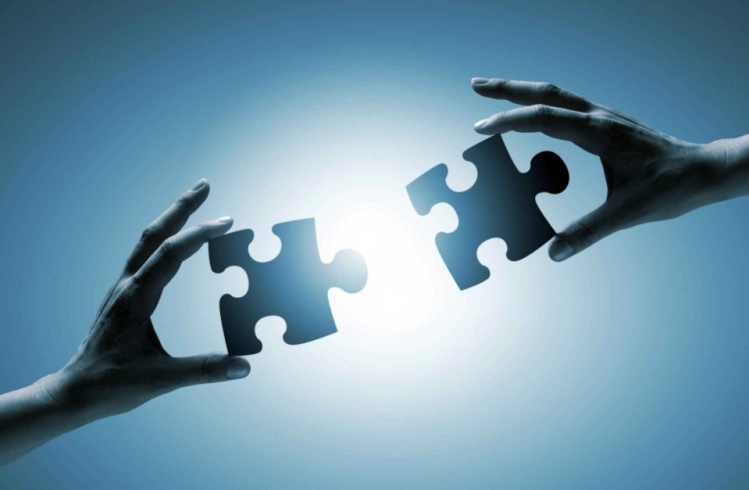 Holistic approach through study of all related laws at one place. 

For Example: M & A- All practical aspects covered at one place.
Every thing at one place- Setting up of Business Entity
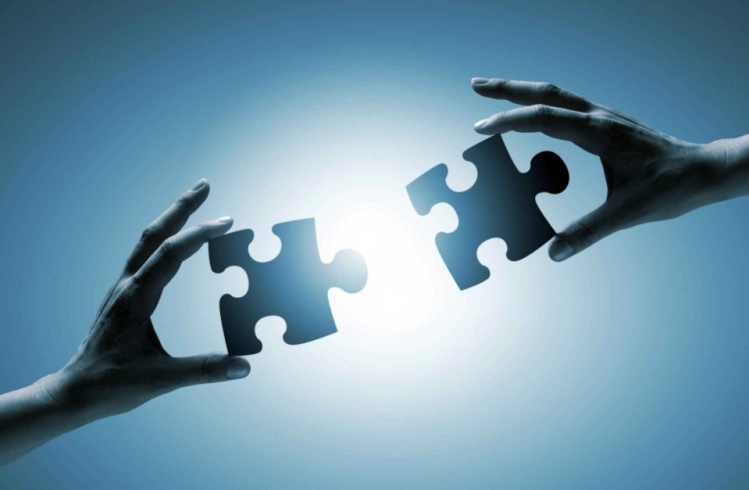 Setting up of Business Entity- All practical aspects from setting up of Business Entity to its closure covered at one place.
Every thing at one place- Corporate Funding & Listing
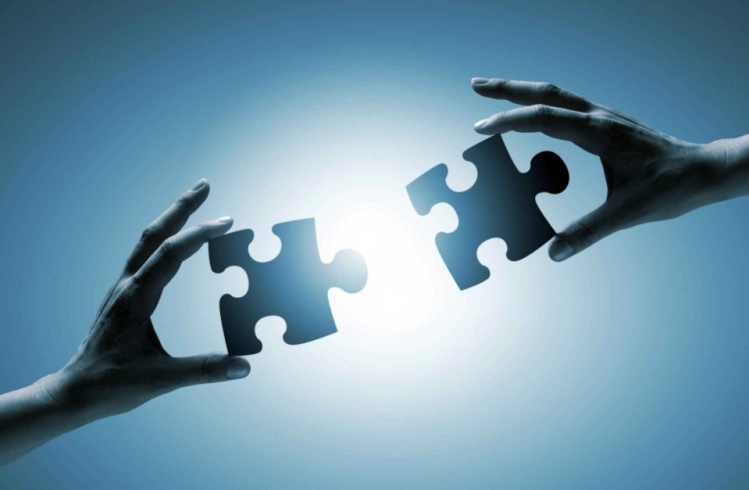 Corporate Funding- All means of finance available to corporates along with practical aspects covered at one place.
Every thing at one place- Corporate disputes
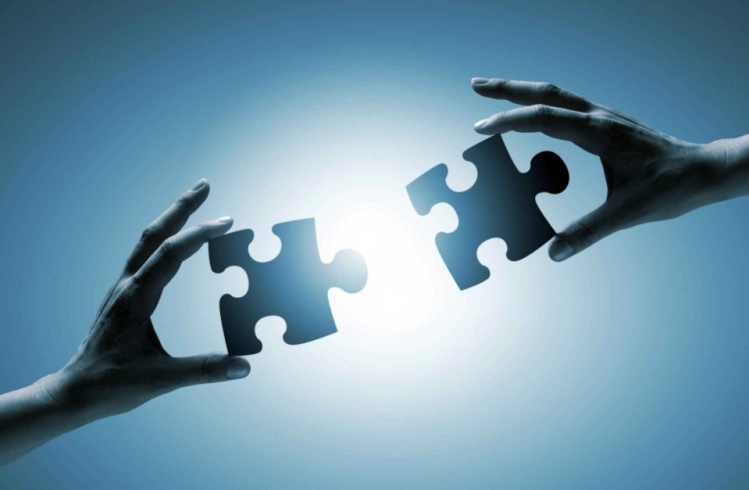 Corporate disputes- Various kinds of corporate disputes and their resolutions covered at one place.
Every thing at one place- Secretarial Audit
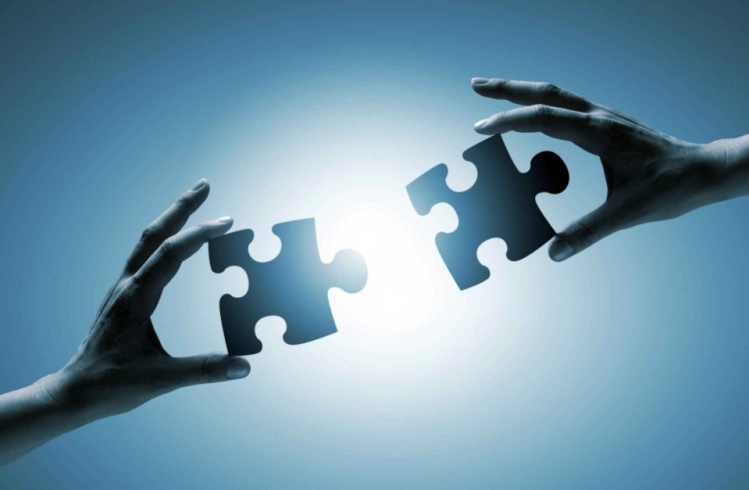 Secretarial Audit- All aspects relating to Secretarial Audit & Due Diligence covered at one place.
Multidisciplinary Case Studies (open book)
Situation with real life context

Information from multiple sources

Multiple solutions possible

Application of multiple laws and subjects

Analysis of precedents/ decided cases

 Opportunity for innovation
USP of Multidisciplinary Case Studies
The aim of the paper is to develop skills and abilities of a student to be able to take a complete picture of the problem by addressing multiple subjects simultaneously through creative and innovative ideas.
USP: Acquire competence and professional skills
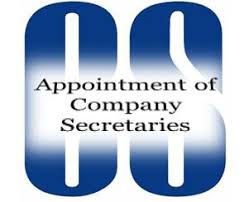 Enable students to acquire competence and professional skills to develop themselves into ‘Corporate Managers’/ ‘Corporate Advisors’
NEW INITIATIVES
Online Pre-Examination Test
Online Pre-Examination Test for enabling the students to assess their preparedness for the examination of Executive and Professional Programmes
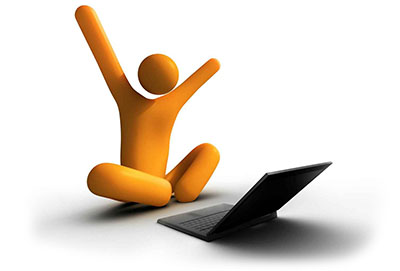 No OMR based Examination
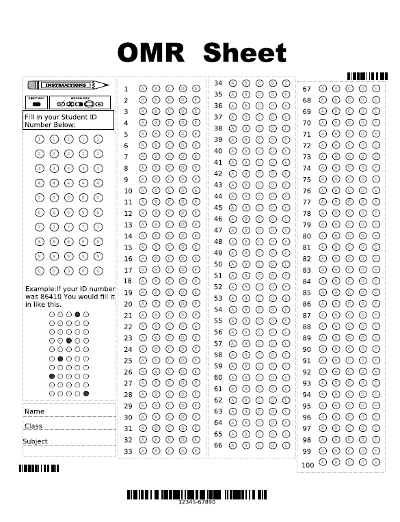 No OMR based Examination in Executive and Professional Programme
Comprehensive Refurbished Study Material
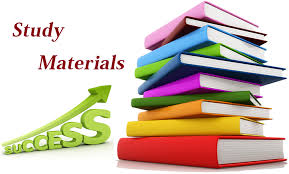 Learning objectives (Paper/Chapter-wise)
If the subject matter involves any Act
Objects and reasons of the Act, Background/Committee Report
Jurisprudence of the law
Act – Rules -Regulations – Notifications – Clarifications – Forms
Family tree
Principles involved and Relevant Judicial Pronouncements
Flow chart/ Graphical/ Tabular/ Pictorial Representation Practical examples/ exercises/ illustrations/ FAQs
Procedures and practices
Subject knowledge – expert, working, overview, application
Area of work: Advisory, Compliance, Procedural, Audit, Appearance
Glossary
Summary
 List of Readings for further study
REVAMPED EXAMINATION AND EVALUATION SYSTEM
Quality question papers in terms of coverage and desired level of knowledge;
 Proper combination of theory with practice, analytics, case-laws, case studies and problem solving approach questions;
 Effective and efficient evaluation system
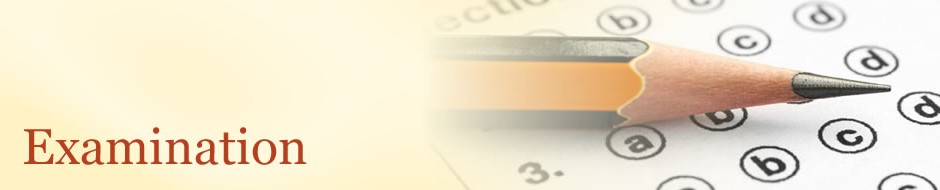 Skill directory
Areas of work
Areas of work (Illustrative)
Areas of work (Illustrative)
Areas of work (Illustrative)
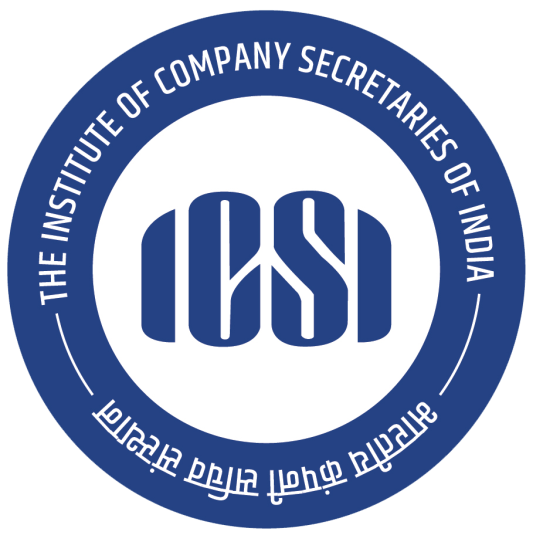 Thank You